the Word, the Light, the son
John 1:1-5
February, 14-15, 2015
Calvary Chapel of El Paso
John 1:1
In the beginning was the Word, and the Word was with God, and the Word was God.
John 1:2
The same was in the beginning with God.
John 1:3
All things were made by him; and without him was not any thing made that was made.
John 1:4
In him was life; and the life was the light of men.
John 1:5
And the light shineth in darkness; and the darkness comprehended it not.
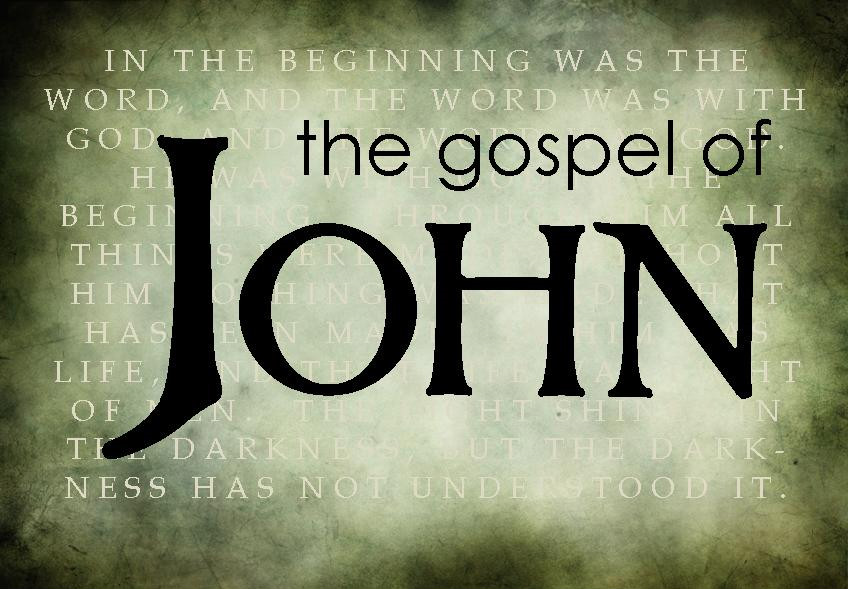 Psalm 107:17
Fools because of their transgression, and because of their iniquities, are afflicted.
Psalm 107:18
Their soul abhorreth all manner of meat; and they draw near unto the gates of death.
Psalm 107:19
Then they cry unto the LORD in their trouble, and he saveth them out of their distresses.
Psalm 107:20
He sent his word, and healed them, and delivered them from their destructions.
John 1:2
The same was in the beginning with God.
1 John 1:1
That which was from the beginning, which we have heard, which we have seen with our eyes, which we have looked upon, and our hands have handled, of the Word of life;
1 John 1:2
(For the life was manifested, and we have seen it, and bear witness, and shew unto you that eternal life, which was with the Father, and was manifested unto us;)
Colossians 1:15
Who is the image of the invisible God, the firstborn of every creature:
Colossians 2:9
For in him dwelleth all the fulness of the Godhead bodily.
John 1:3
All things were made by him; and without him was not any thing made that was made.
Proverbs 3:19
The LORD by wisdom hath founded the earth; by understanding hath he established the heavens.
Psalm 104:24
O LORD, how manifold are thy works! in wisdom hast thou made them all: the earth is full of thy riches.
1 Corinthians 8:6
But to us there is but one God, the Father, of whom are all things, and we in him; and one Lord Jesus Christ, by whom are all things, and we by him.
John 1:4
In him was life; and the life was the light of men.
John 10:10
The thief cometh not, but for to steal, and to kill, and to destroy: I am come that they might have life, and that they might have it more abundantly.
John 5:24
Verily, verily, I say unto you, He that heareth my word, and believeth on him that sent me, hath everlasting life, and shall not come into condemnation; but is passed from death unto life.
John 5:25
Verily, verily, I say unto you, The hour is coming, and now is, when the dead shall hear the voice of the Son of God: and they that hear shall live.
John 5:26
For as the Father hath life in himself; so hath he given to the Son to have life in himself;
John 11:25
Jesus said unto her, I am the resurrection, and the life: he that believeth in me, though he were dead, yet shall he live:
John 1:5
And the light shineth in darkness; and the darkness comprehended it not.
Christ Jesus IS the Answer to Darkness!
Isaiah 9:2
The people that walked in darkness have seen a great light: they that dwell in the land of the shadow of death, upon them hath the light shined.
Matthew 4:16
The people which sat in darkness saw great light; and to them which sat in the region and shadow of death light is sprung up.
Ephesians 4:17
This I say therefore, and testify in the Lord, that ye henceforth walk not as other Gentiles walk, in the vanity of their mind,
Ephesians 4:18
Having the understanding darkened, being alienated from the life of God through the ignorance that is in them, because of the blindness of their heart:
Ephesians 4:19
Who being past feeling have given themselves over unto lasciviousness, to work all uncleanness with greediness.
Ephesians 4:20
But ye have not so learned Christ;
John 3:19
And this is the condemnation, that light is come into the world, and men loved darkness rather than light, because their deeds were evil.
John 3:20
For every one that doeth evil hateth the light, neither cometh to the light, lest his deeds should be reproved.
John 3:21
But he that doeth truth cometh to the light, that his deeds may be made manifest, that they are wrought in God.
Romans 13:11
And that, knowing the time, that now it is high time to awake out of sleep: for now is our salvation nearer than when we believed.
Romans 13:12
The night is far spent, the day is at hand: let us therefore cast off the works of darkness, and let us put on the armour of light.
1 Thessalonians 5:4
But ye, brethren, are not in darkness, that that day should overtake you as a thief.
1 Thessalonians 5:5
Ye are all the children of light, and the children of the day: we are not of the night, nor of darkness.
1 John 2:8
Again, a new commandment I write unto you, which thing is true in him and in you: because the darkness is past, and the true light now shineth.
John 12:35
Then Jesus said unto them, Yet a little while is the light with you. Walk while ye have the light, lest darkness come upon you: for he that walketh in darkness knoweth not whither he goeth.
John 12:36
While ye have light, believe in the light, that ye may be the children of light. These things spake Jesus, and departed, and did hide himself from them.
John 8:12
Then spake Jesus again unto them, saying, I am the light of the world: he that followeth me shall not walk in darkness, but shall have the light of life.
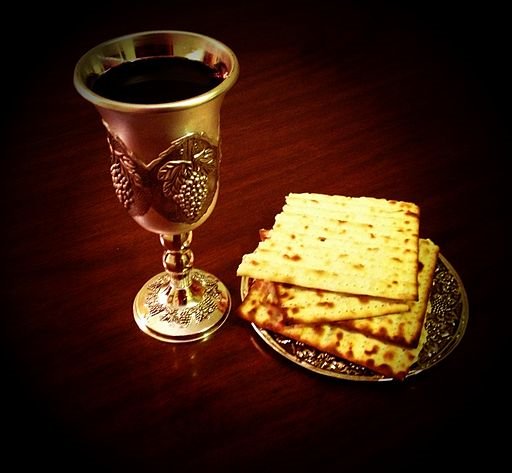